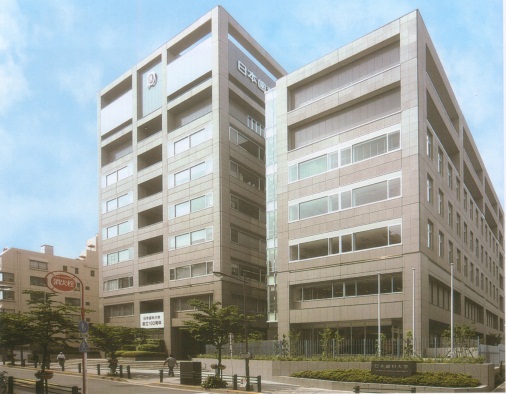 一
大空流るる暁の

鐘の響きに明け初むる

芙蓉八朶の姿こそ

吾等が母校の守りなれ

地はよし九段富士見原

名はよし日本歯科大学
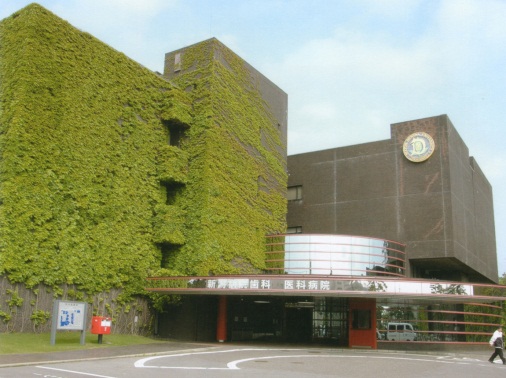 二
高鳴る血潮の香をのせて

岸打つ文化の波頭

振い立つべき同胞の

甘幸もたらす学徒われ

地はよし新潟浜の浦

名はよし日本歯科大学
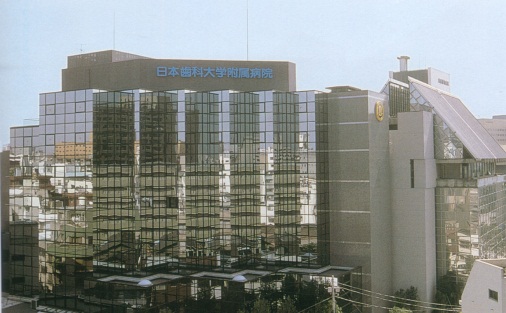 三
今さし出ずる朝日子の

平和と愛との輝きに

照りそう真紅の光こそ

吾等が母校の使命なれ

地はよし九段富士見原

名はよし日本歯科大学
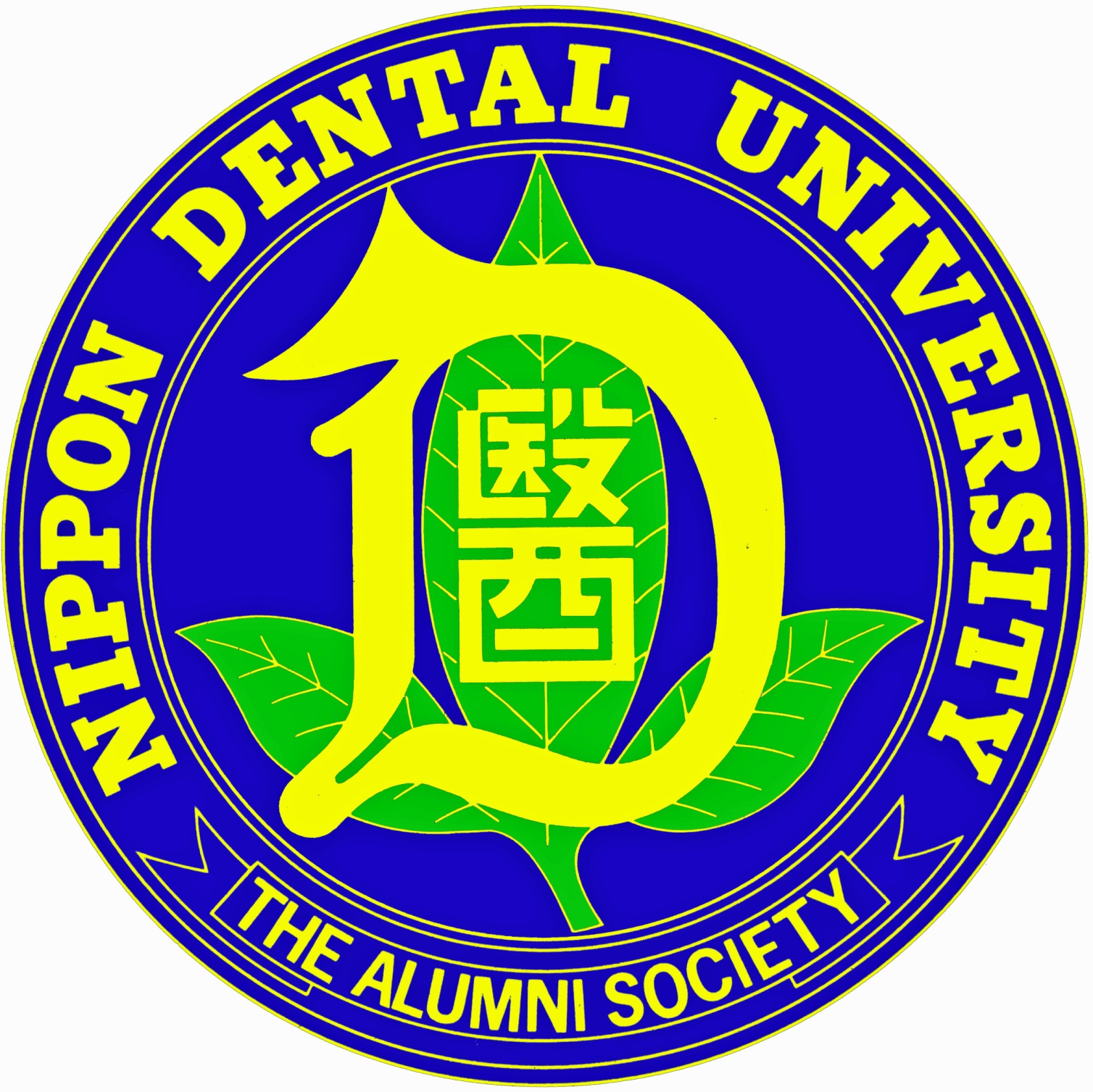